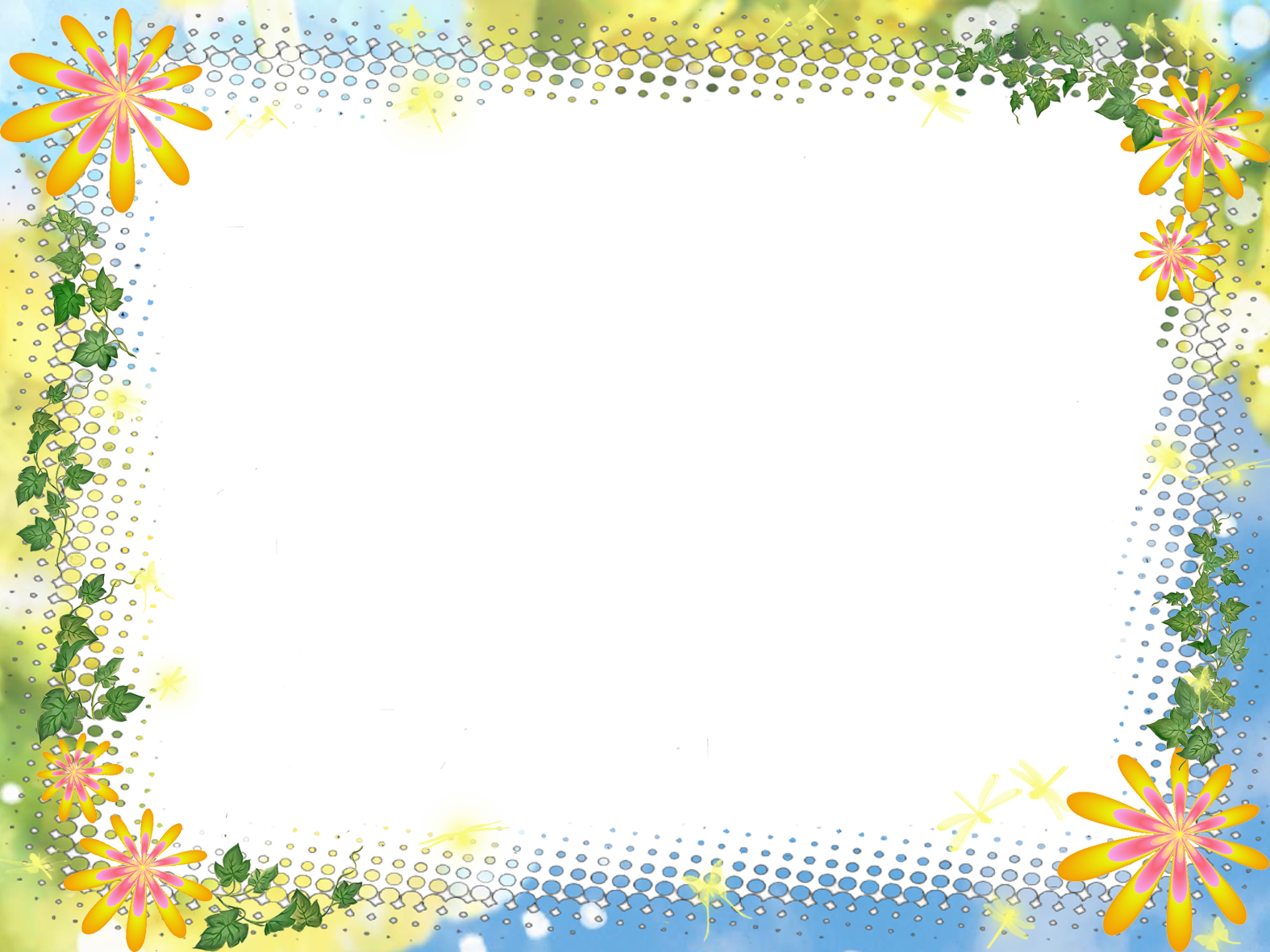 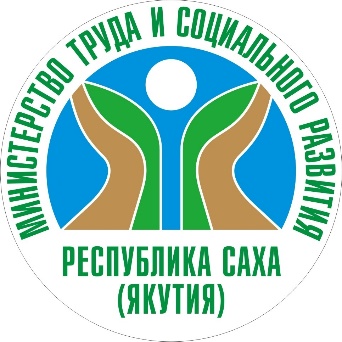 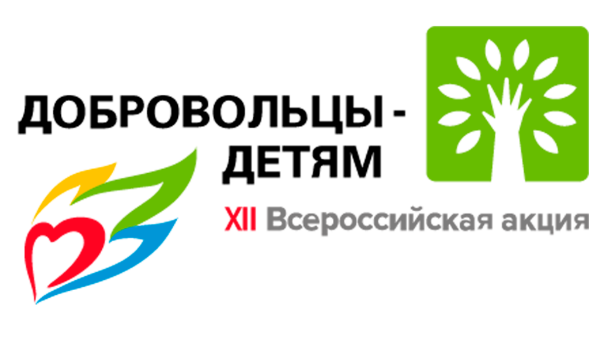 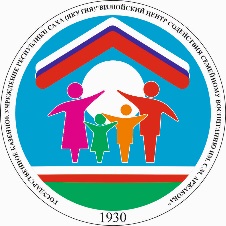 Социальный проект «Добро начинается с тебя»
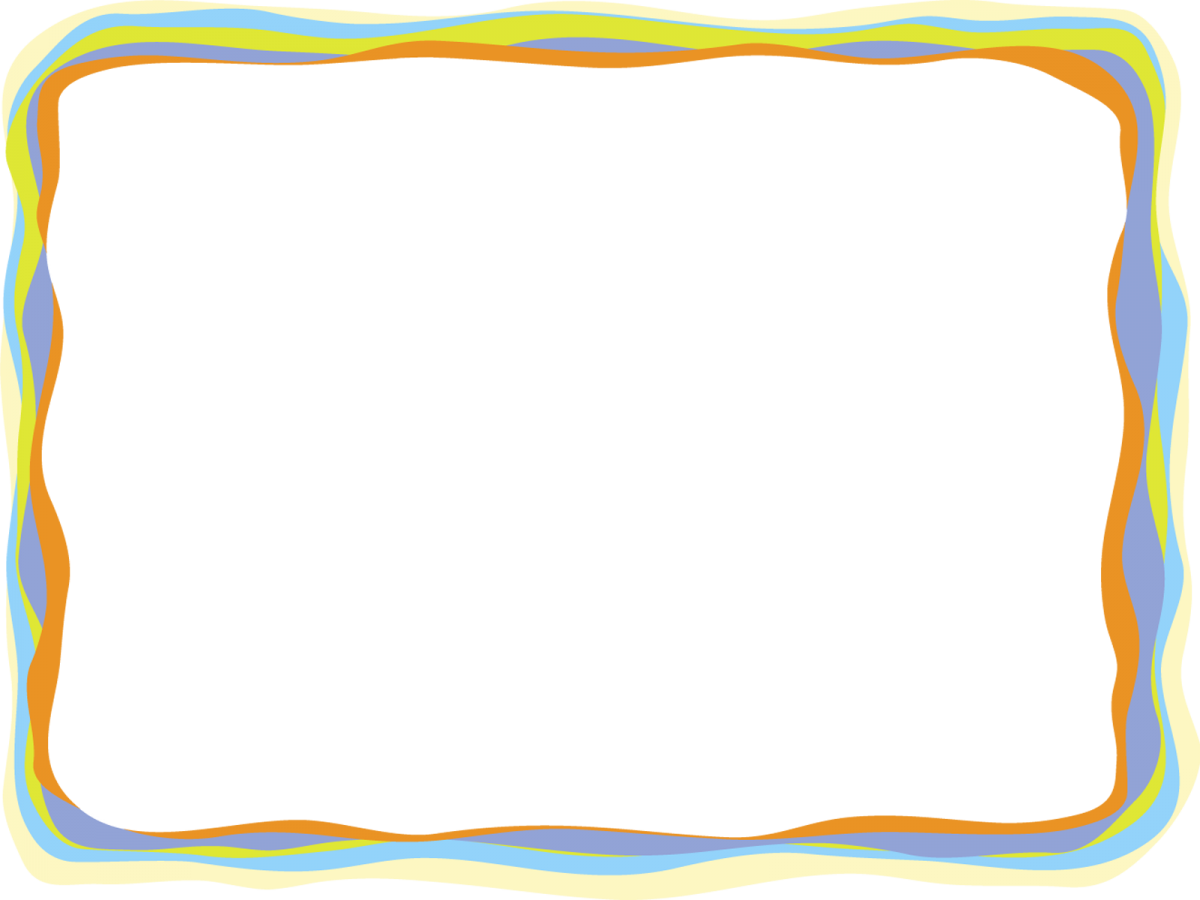 Цель проекта:
1) Формирование навыков социального закаливания и моральной ответственности для успешной адаптации в социуме через организацию социально-значимой деятельности;
2) включение детей, общественности в активную благотворительную деятельность, направленную на психологическую поддержку нуждающихся;
3)формирование чувств милосердия, отзывчивости, сострадания, доброго отношения друг к другу
Задачи:
оказание социальной помощи и психологической поддержки;
пропаганда здорового образа жизни  и семейных ценностей;
формирование высокого уровня социальной ответственности детей за свои поступки сейчас и в будущем;
 формирование социально-коммуникативных, творческих и организаторских навыков
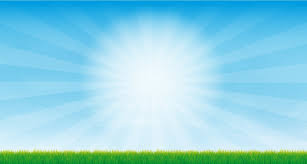 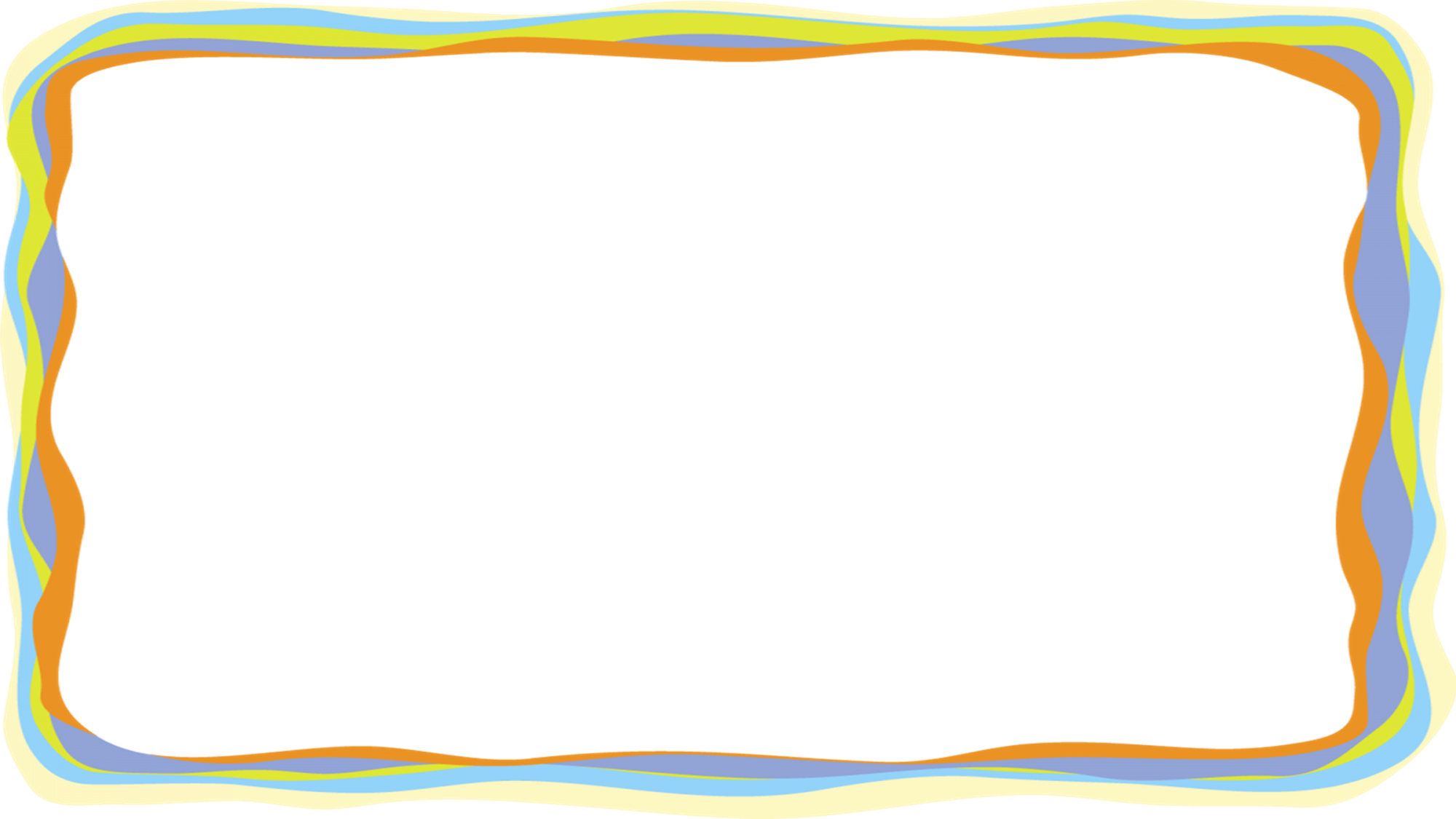 Приветственное слово директора учреждения Дашевского Егора Александровича
и руководителя проекта Семеновой Татьяны Васильевны
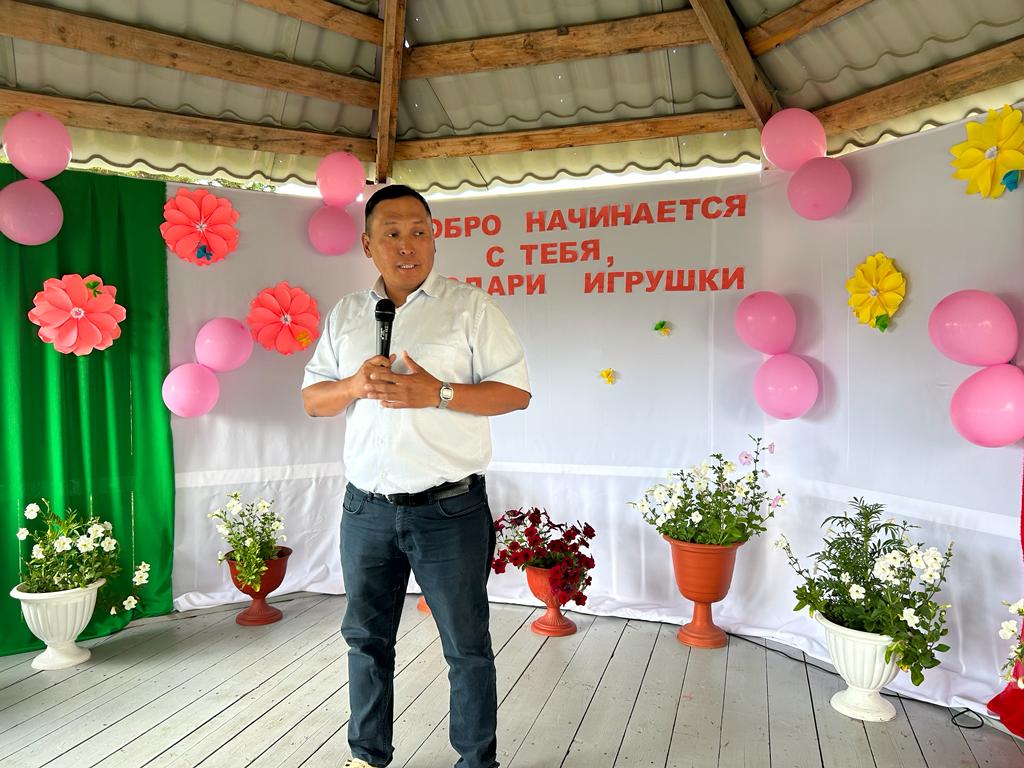 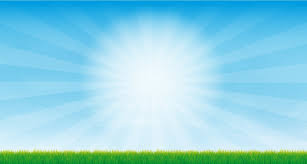 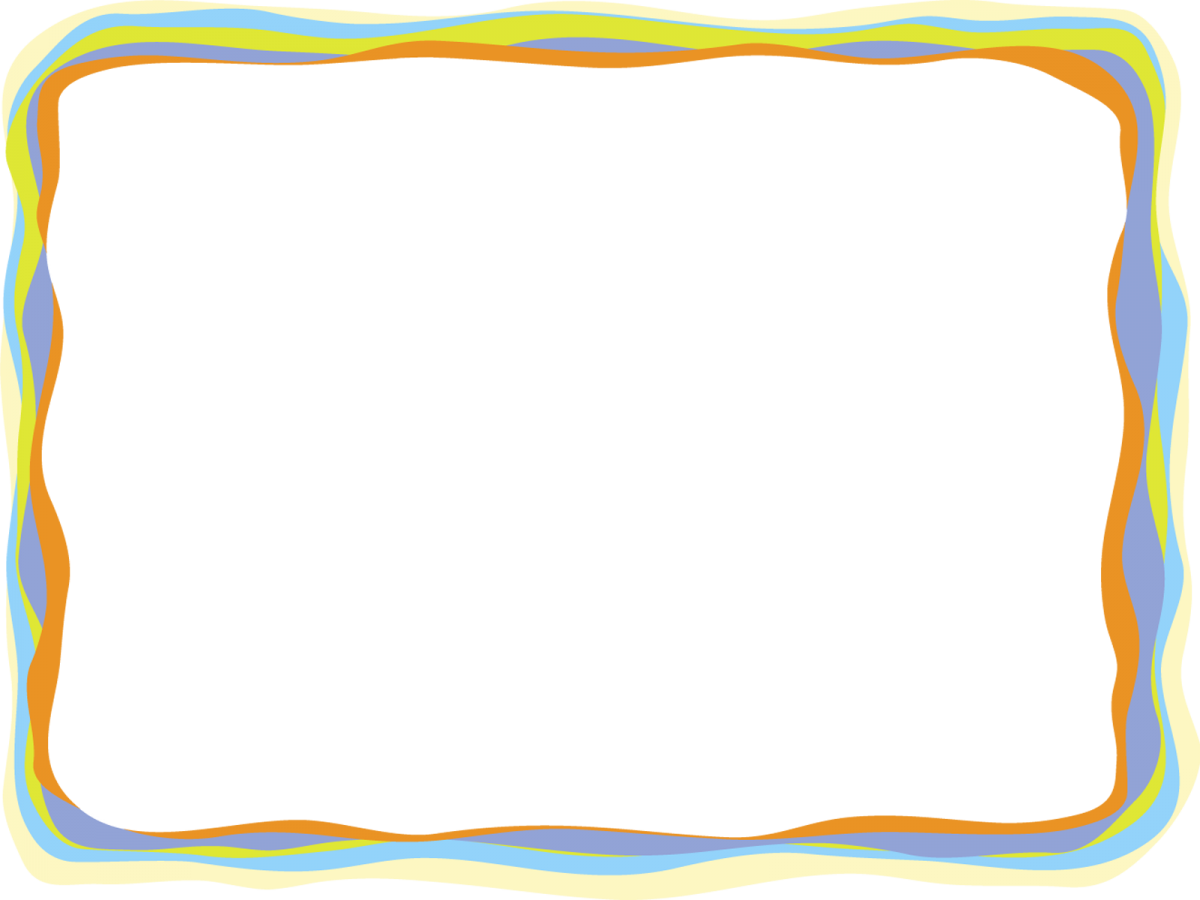 Музыкальными номерами выступили  воспитанница центра Екимова Карина и бывшая воспитанница Кэскилээнэ Федорова.
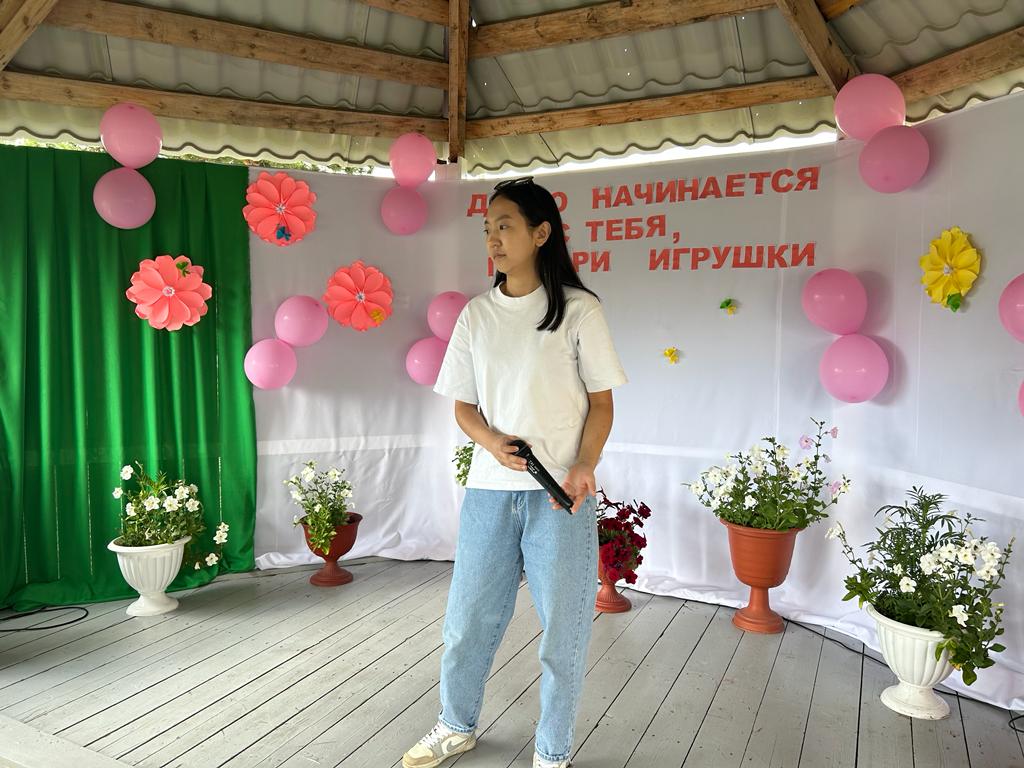 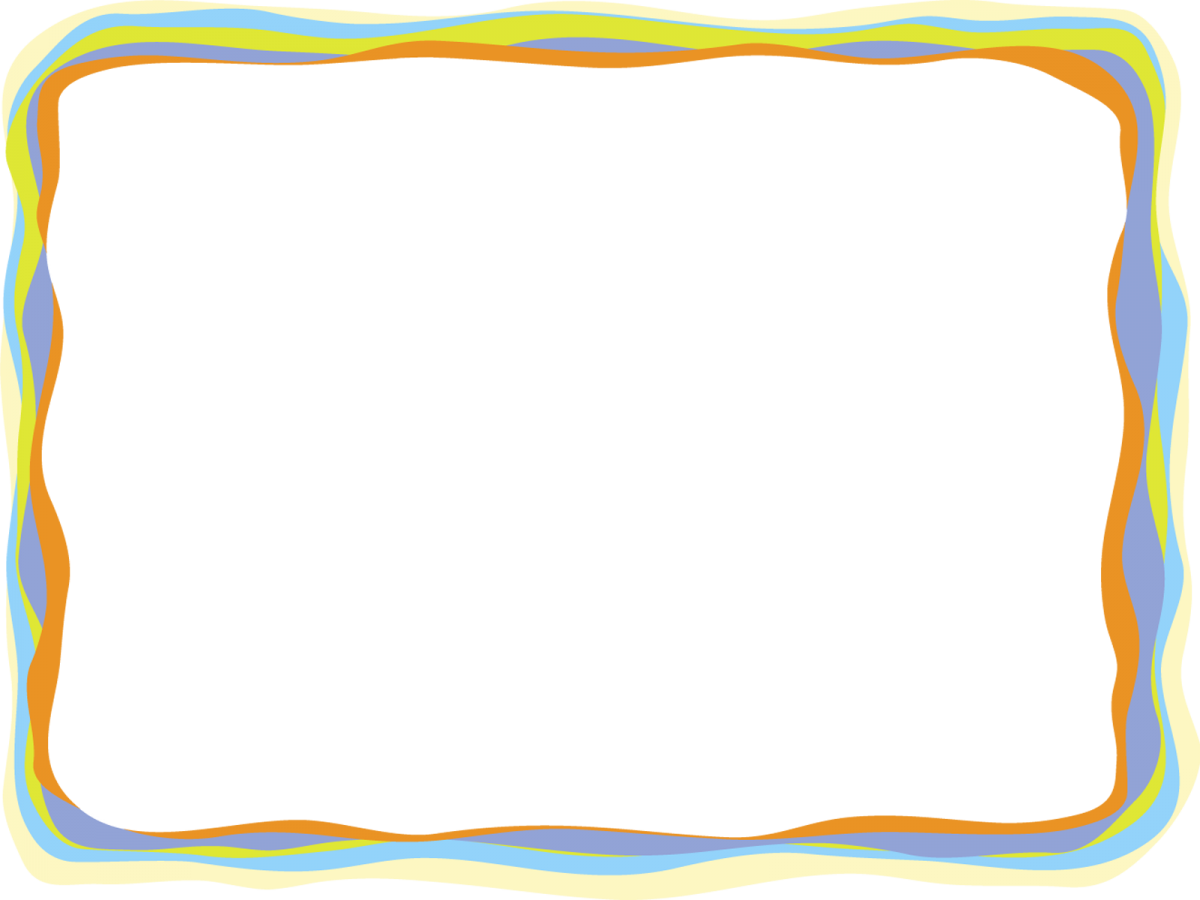 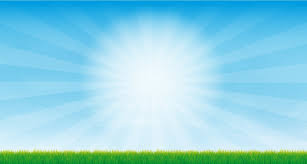 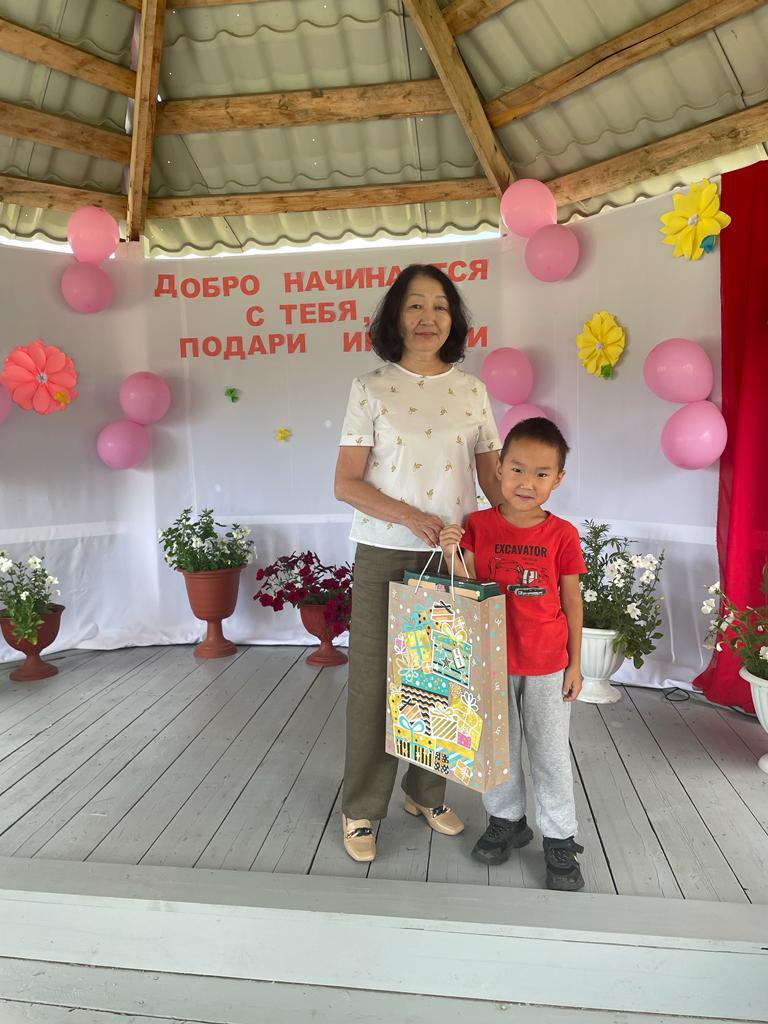 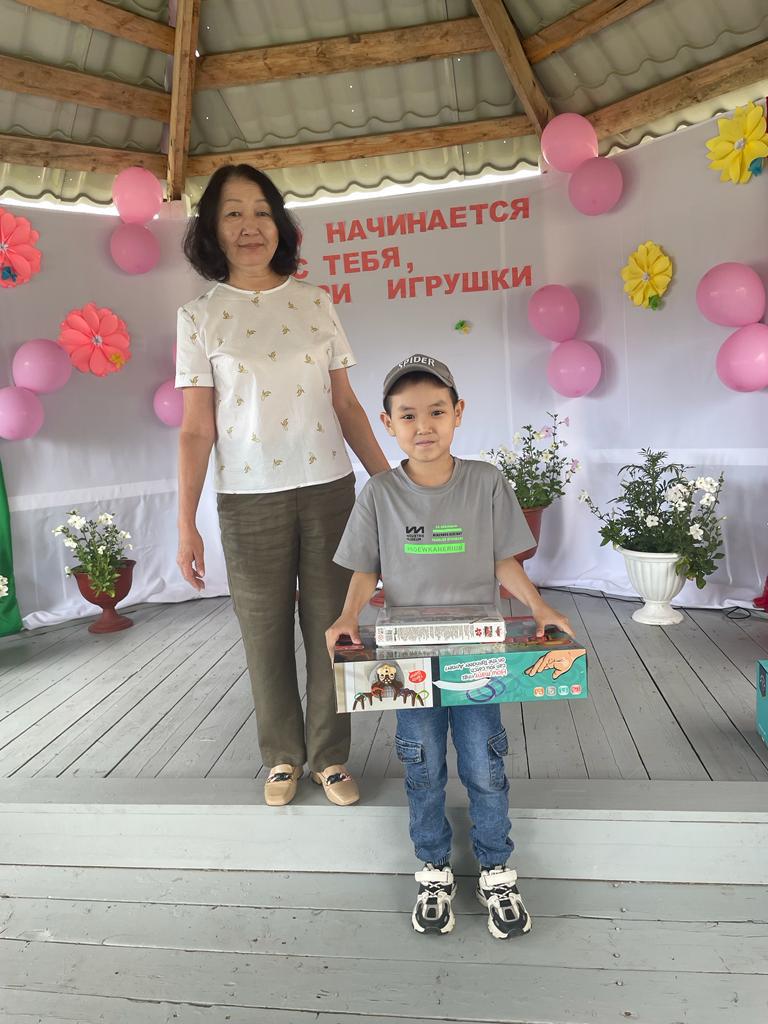 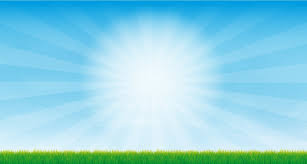 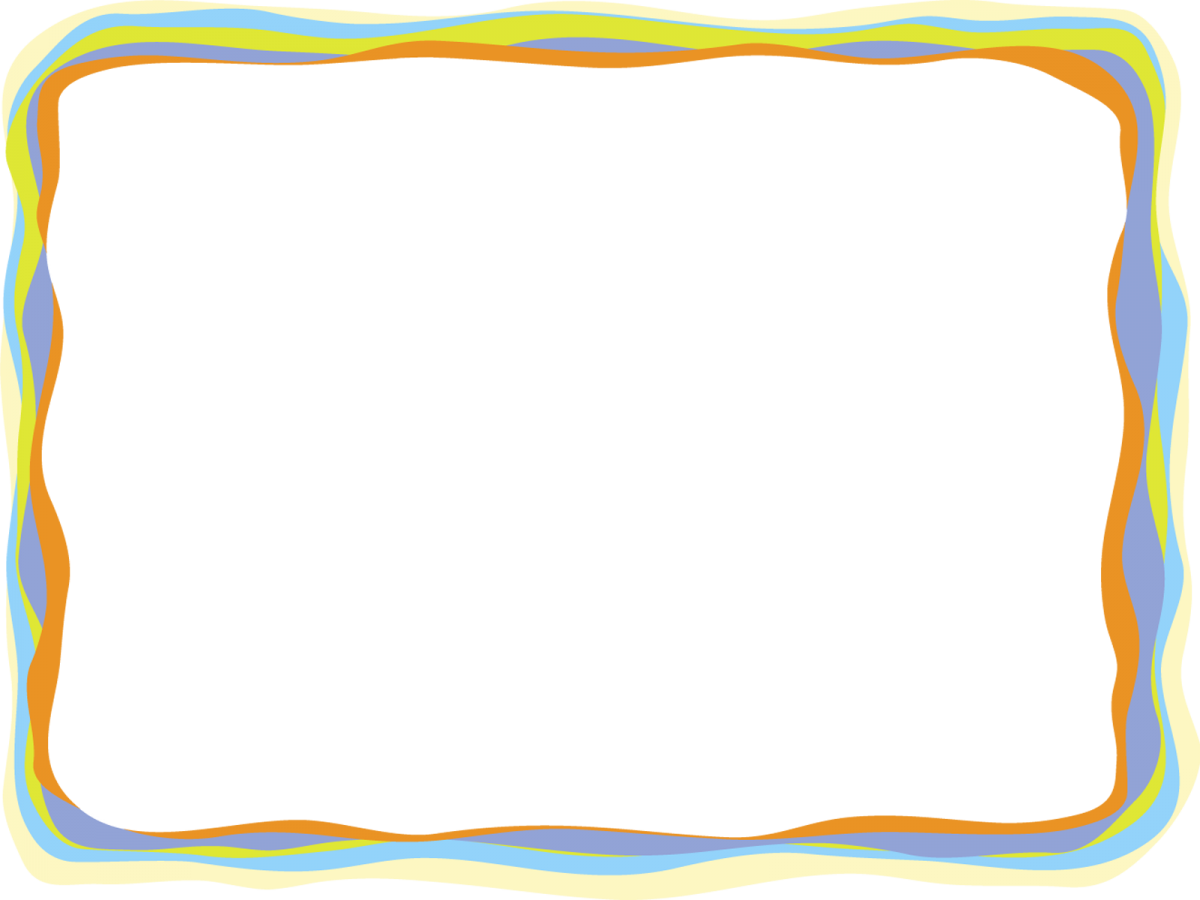 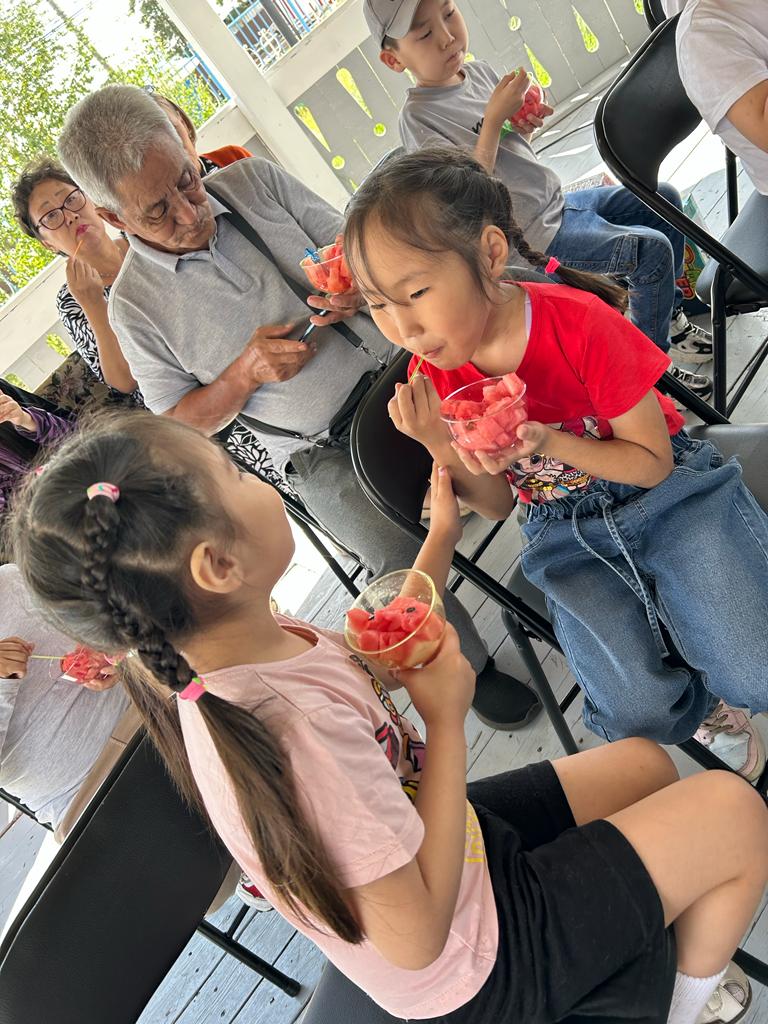 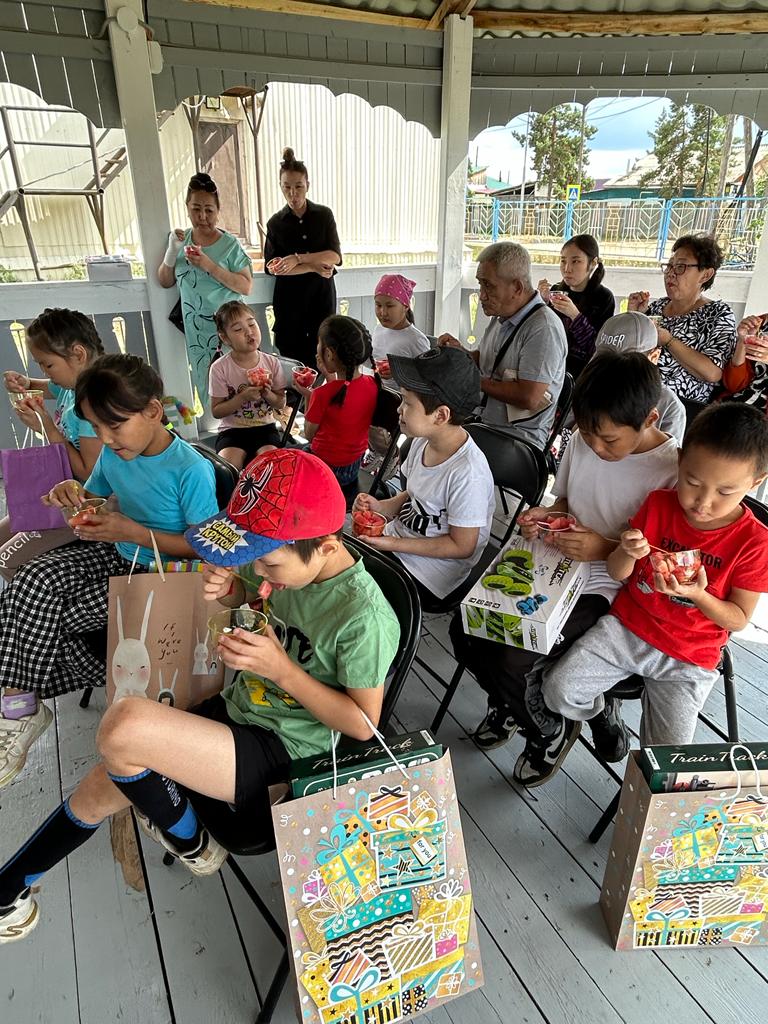 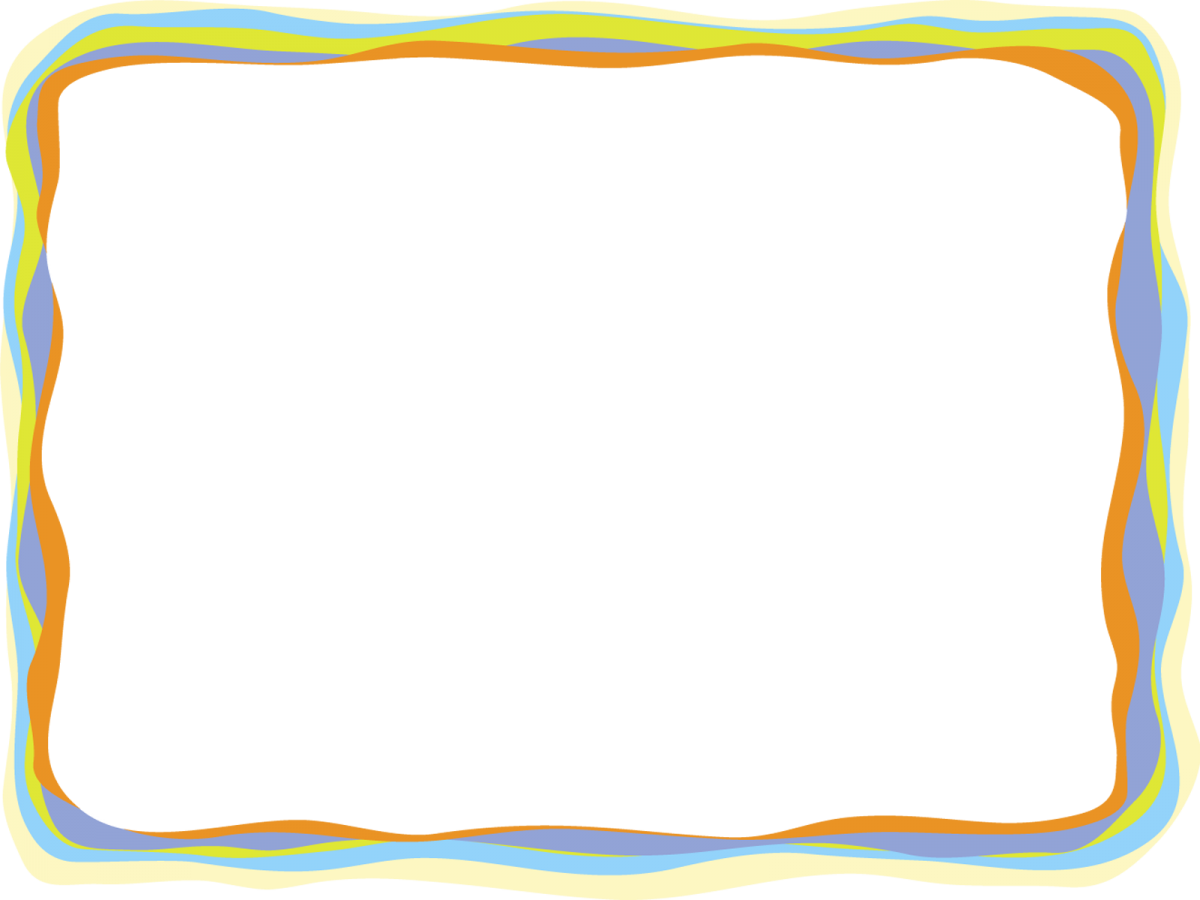 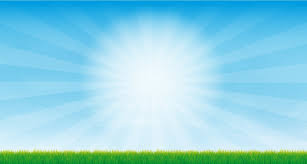